经验分享
[Speaker Notes: 经验分享]
拍摄微课经验分享
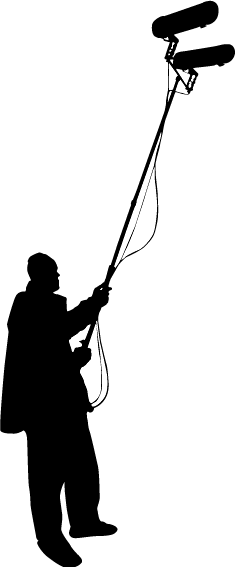 视角与构图
高质采音
室内外拍摄
粗细结合
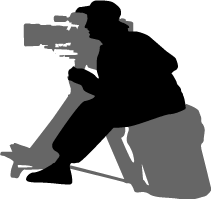 利用道具
[Speaker Notes: 拍摄经验分享]
主旨
编得好不如拍的好
“微课拍摄是很重要的环节，与其用后期编辑弥补，不如多下功夫拍摄。”
——李健文
[Speaker Notes: 主旨]
取景与构图
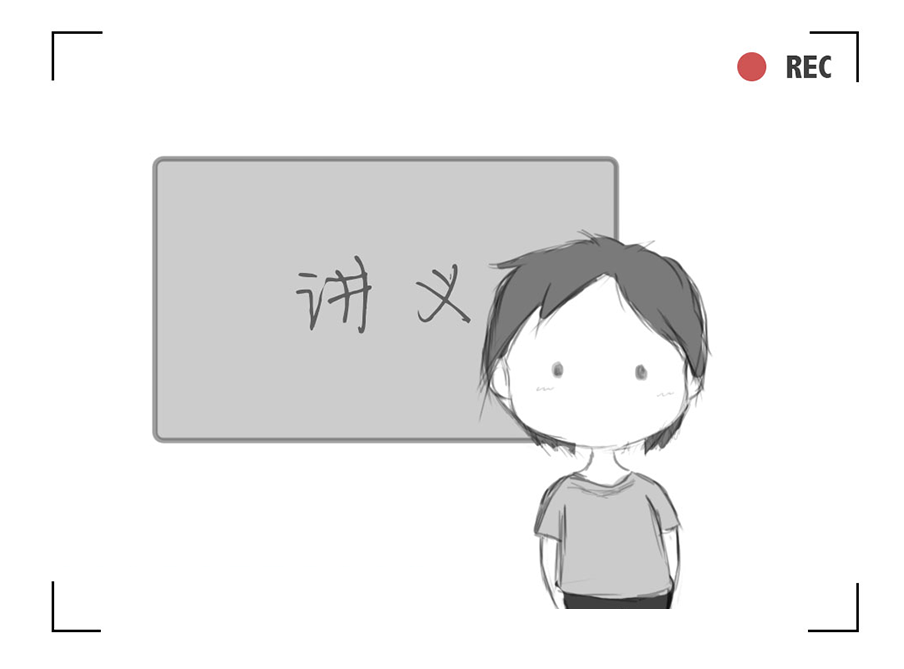 对于手机或者平板拍摄
取景和构图影响着最终
视频的观感
[Speaker Notes: 取景与构图]
声音的拾取
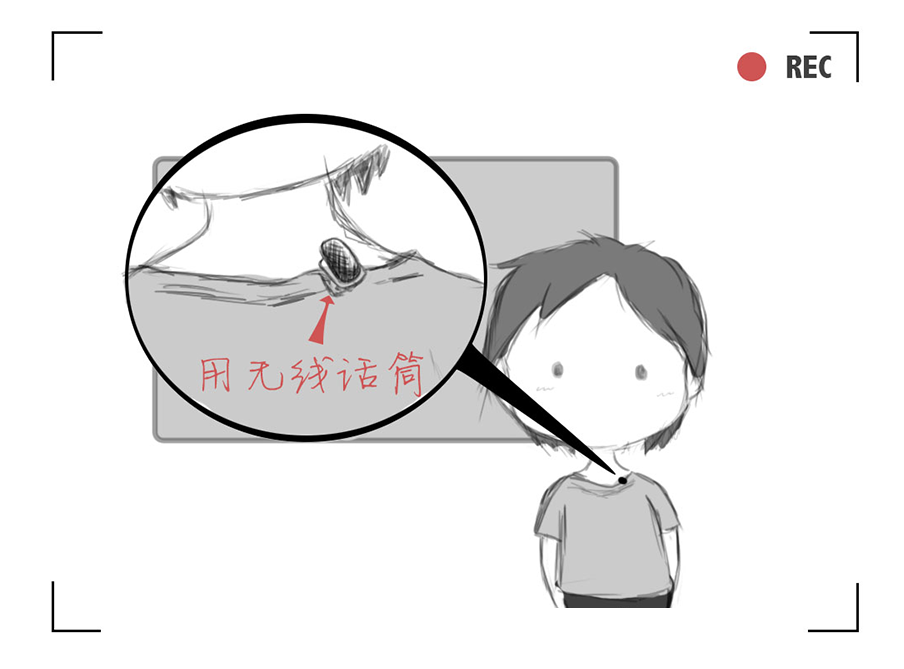 对于手机或者平板拍摄
声音的拾取影响着最终
视频的听觉体验
[Speaker Notes: 声音的拾取]
系统要求
请立即升级你的电脑！
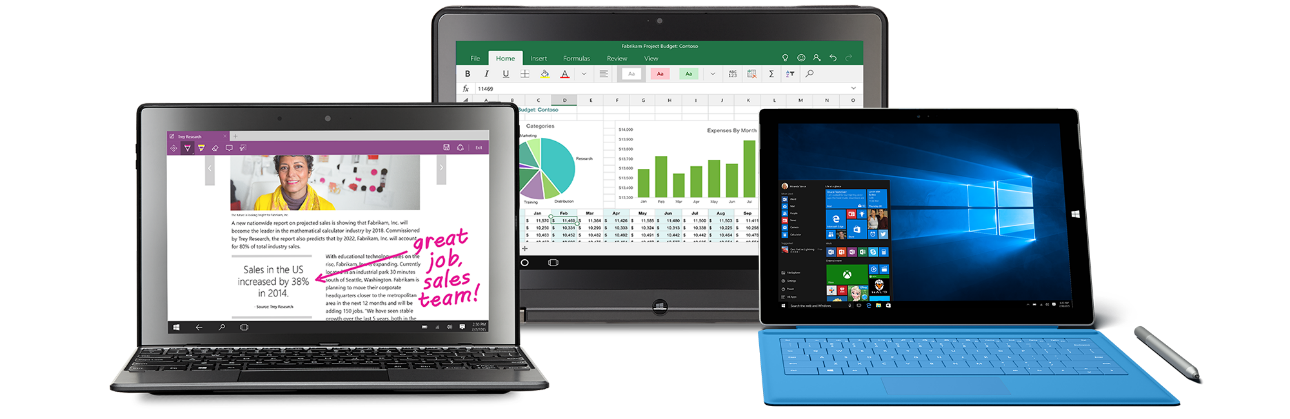 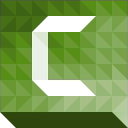 建议使用配置Windows 7/8/10
操作系统的电脑
Camtasia Studio
[Speaker Notes: 系统要求]
平板位置
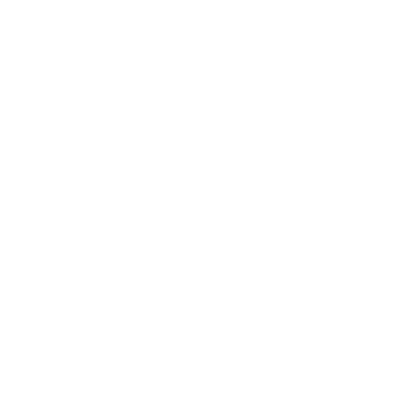 如果用平板录屏及前置
摄像头录制，请把平板
放在手臂的水平位置
[Speaker Notes: 平板位置]
存储空间
不论是用手机还是平板进行微课录制，都应使
录制设备拥有足够的存储空间。
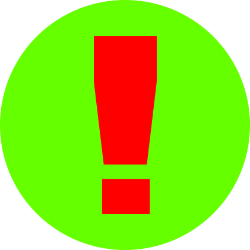 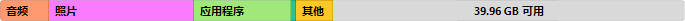 [Speaker Notes: 存储空间]